Same or Different?  
What do you notice is the same about these pictures?  What do you notice is different?
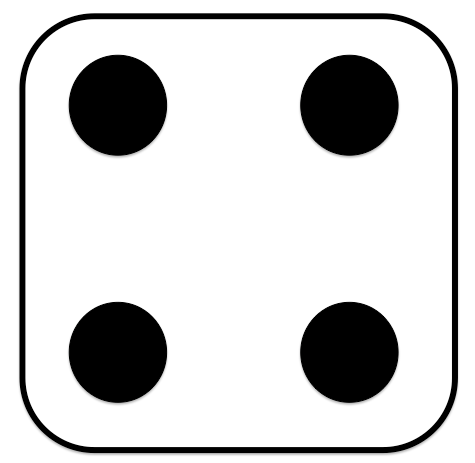 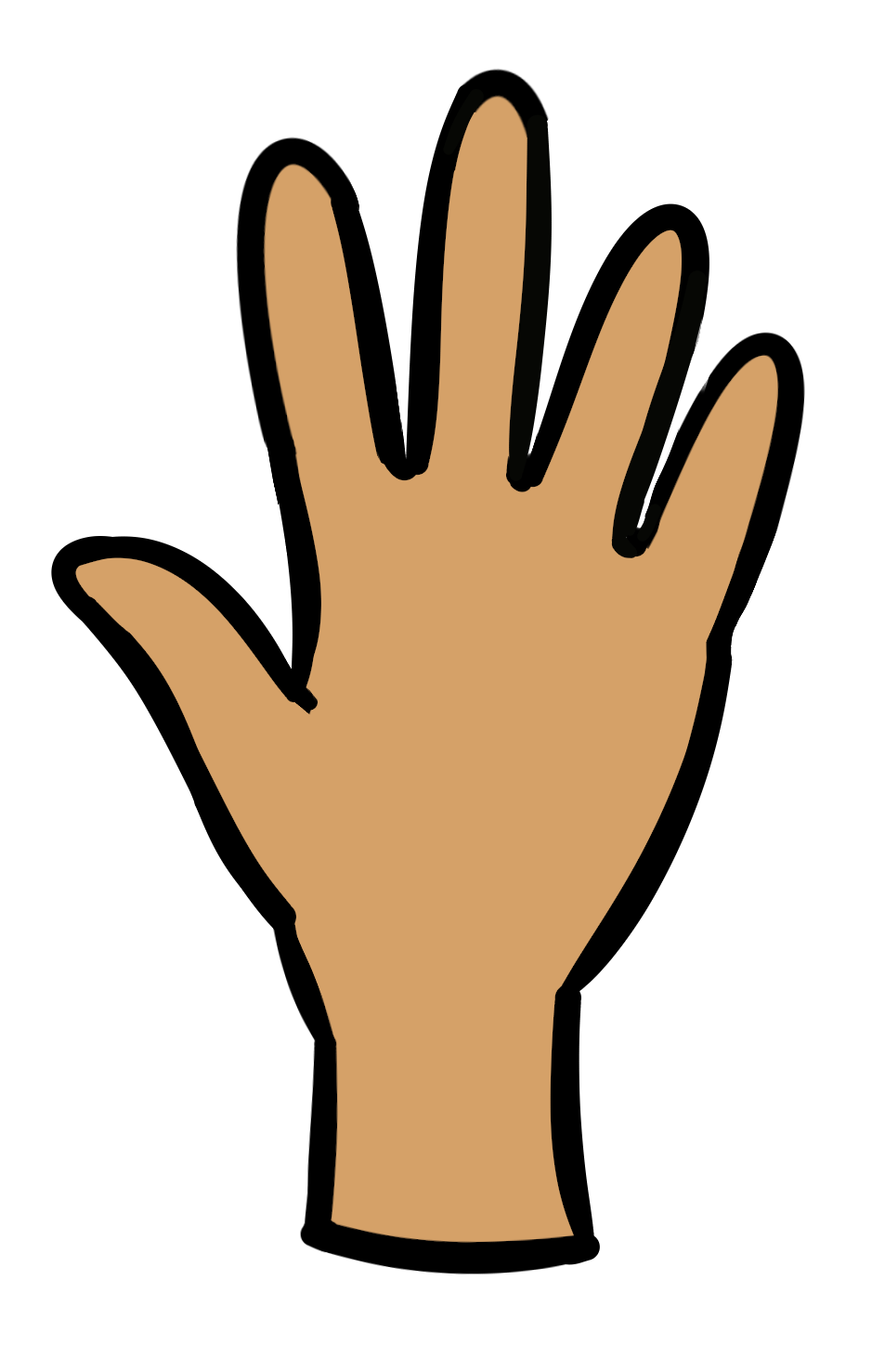 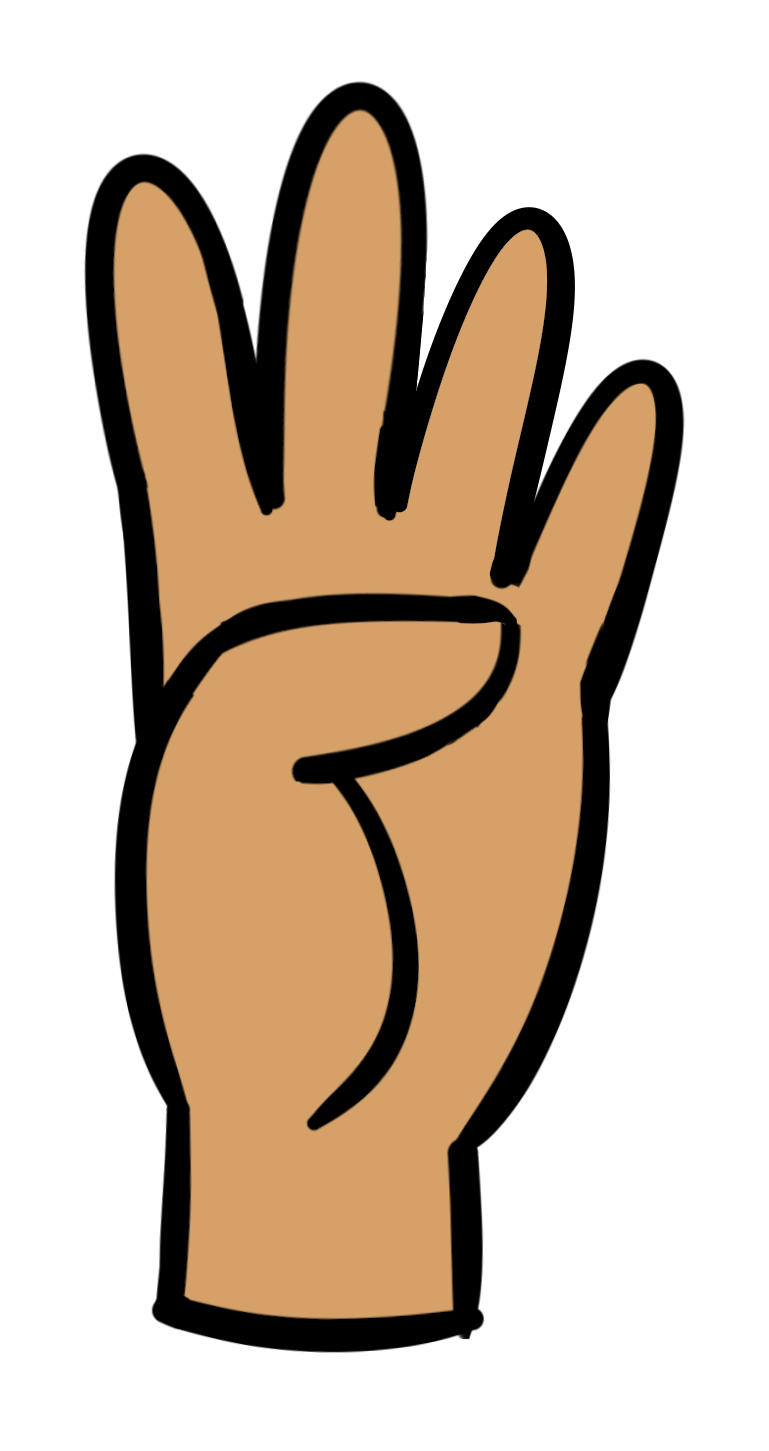 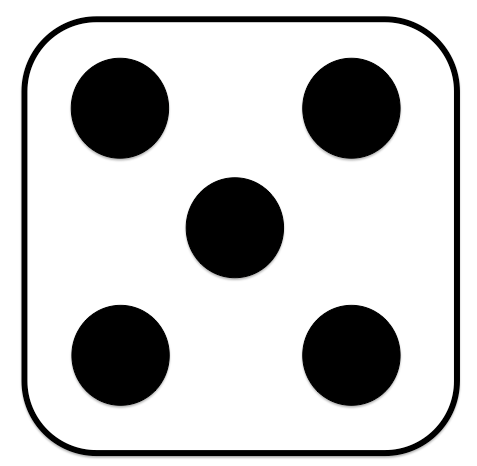 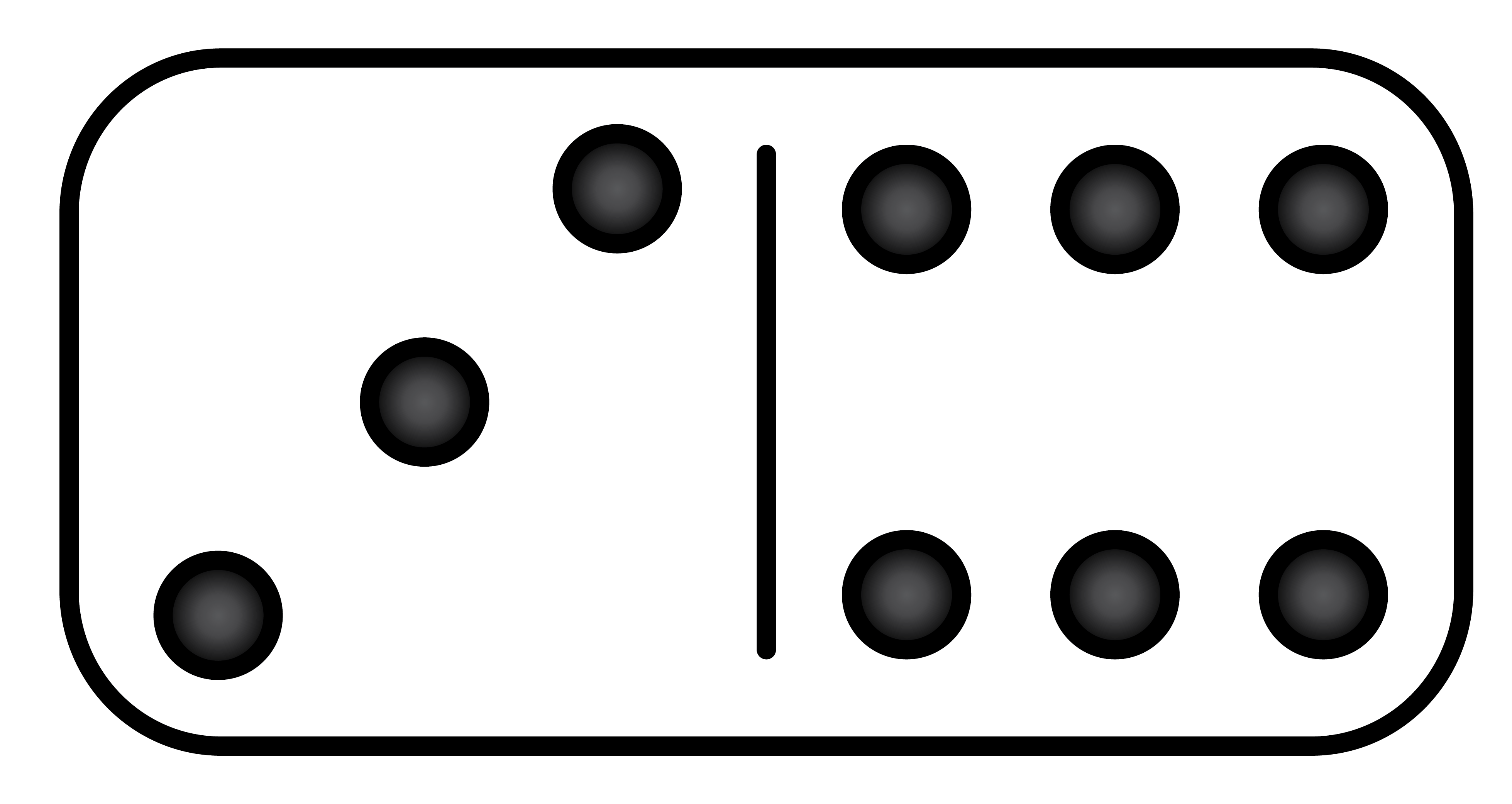 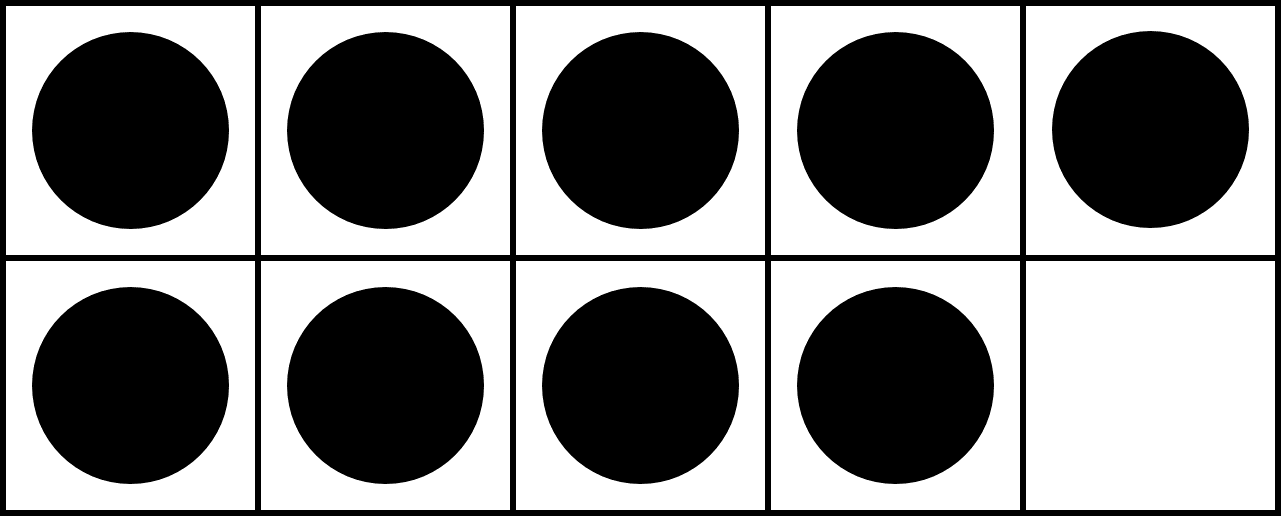 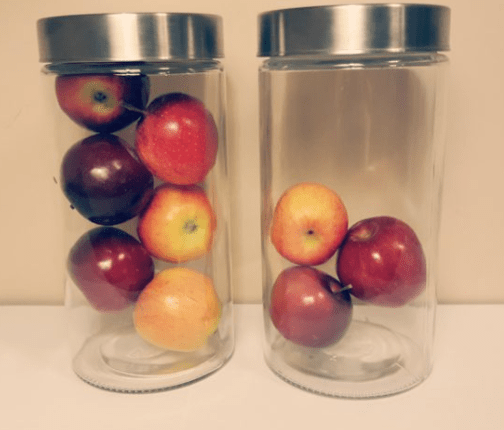 What do you notice? ​

What do you wonder? ​

How many? ​

How do you see it?​
Which one of these pictures doesn't belong?  
Why?
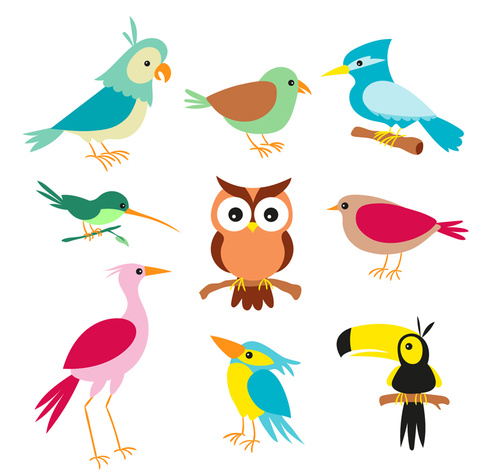 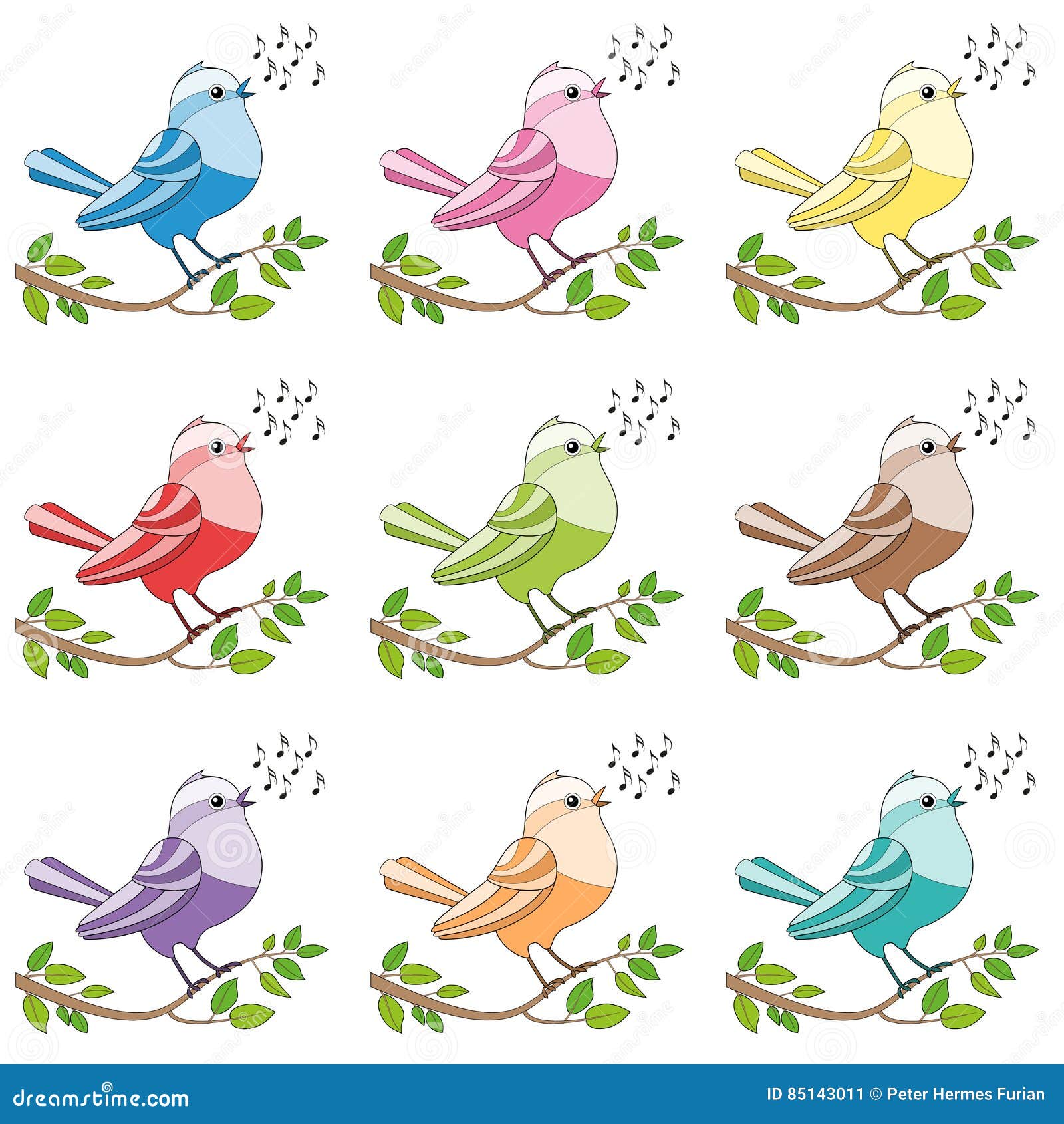 2
1
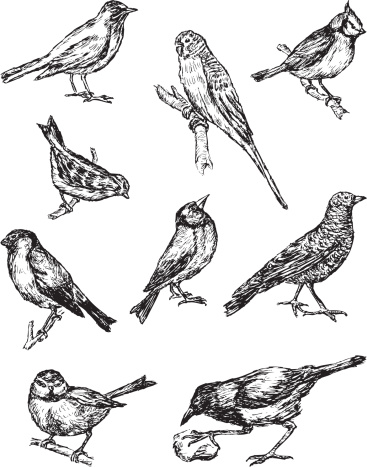 3
4
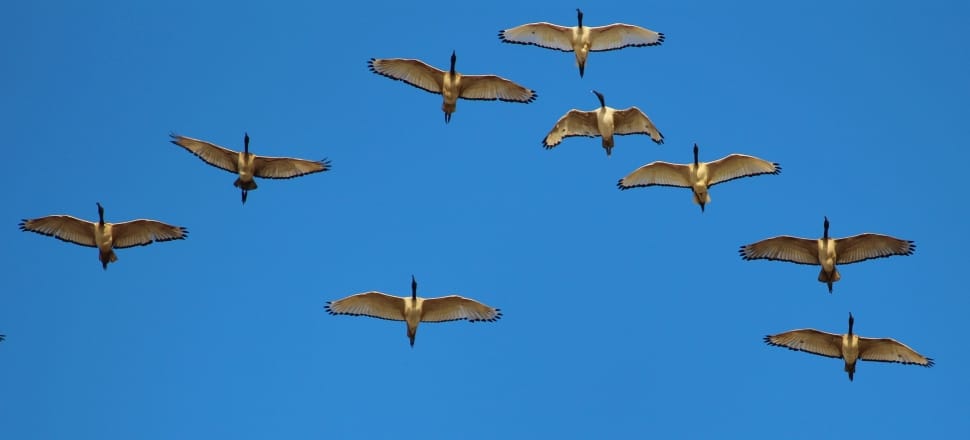 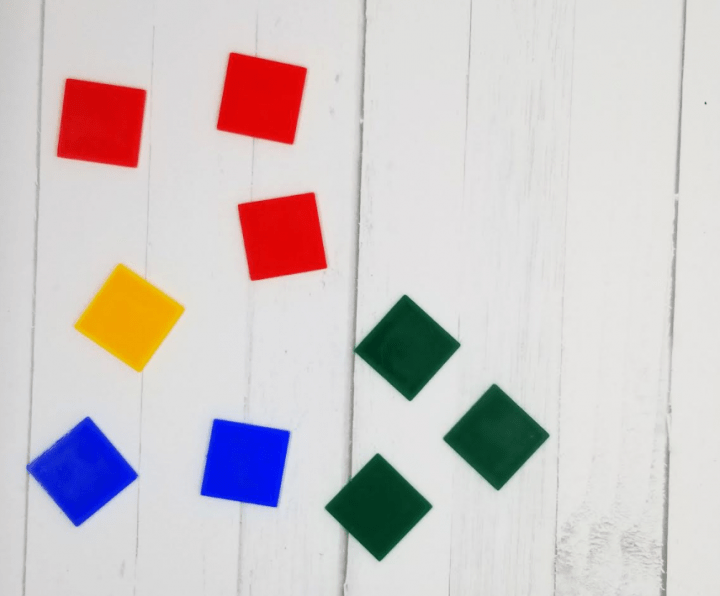 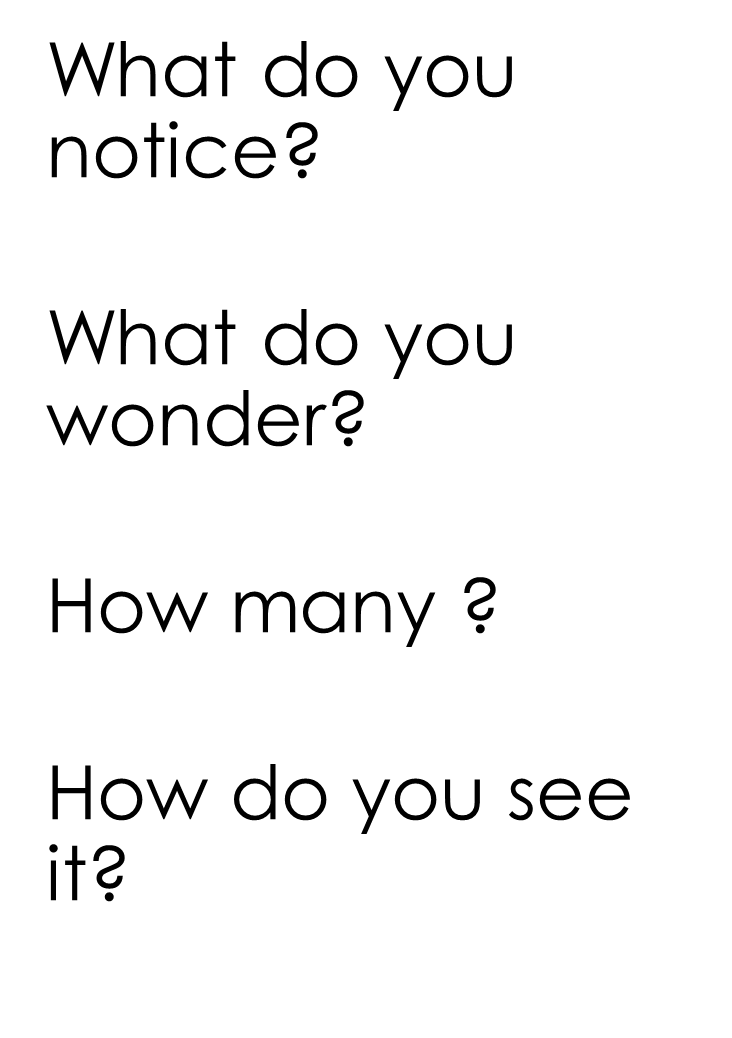 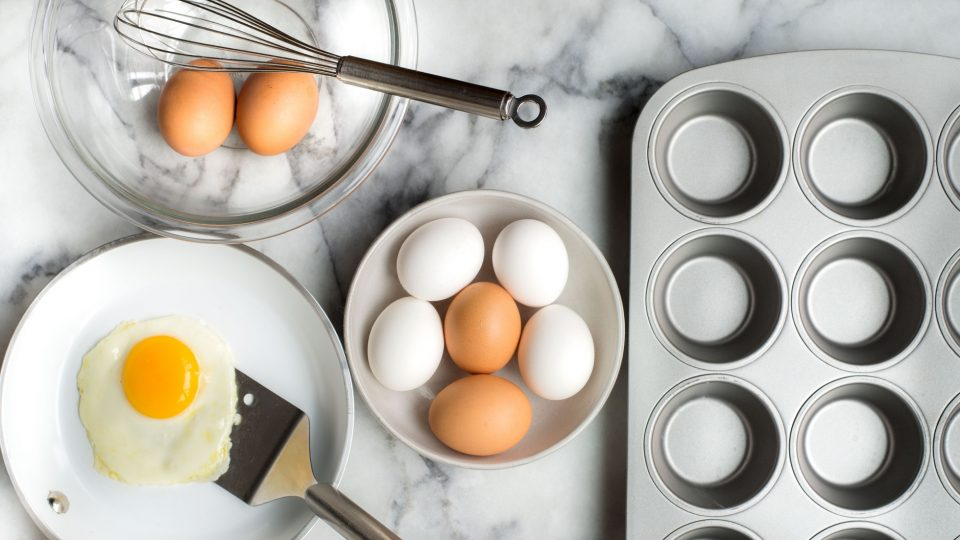 What do you notice? ​

What do you wonder? ​

How many? ​

How do you see it?​
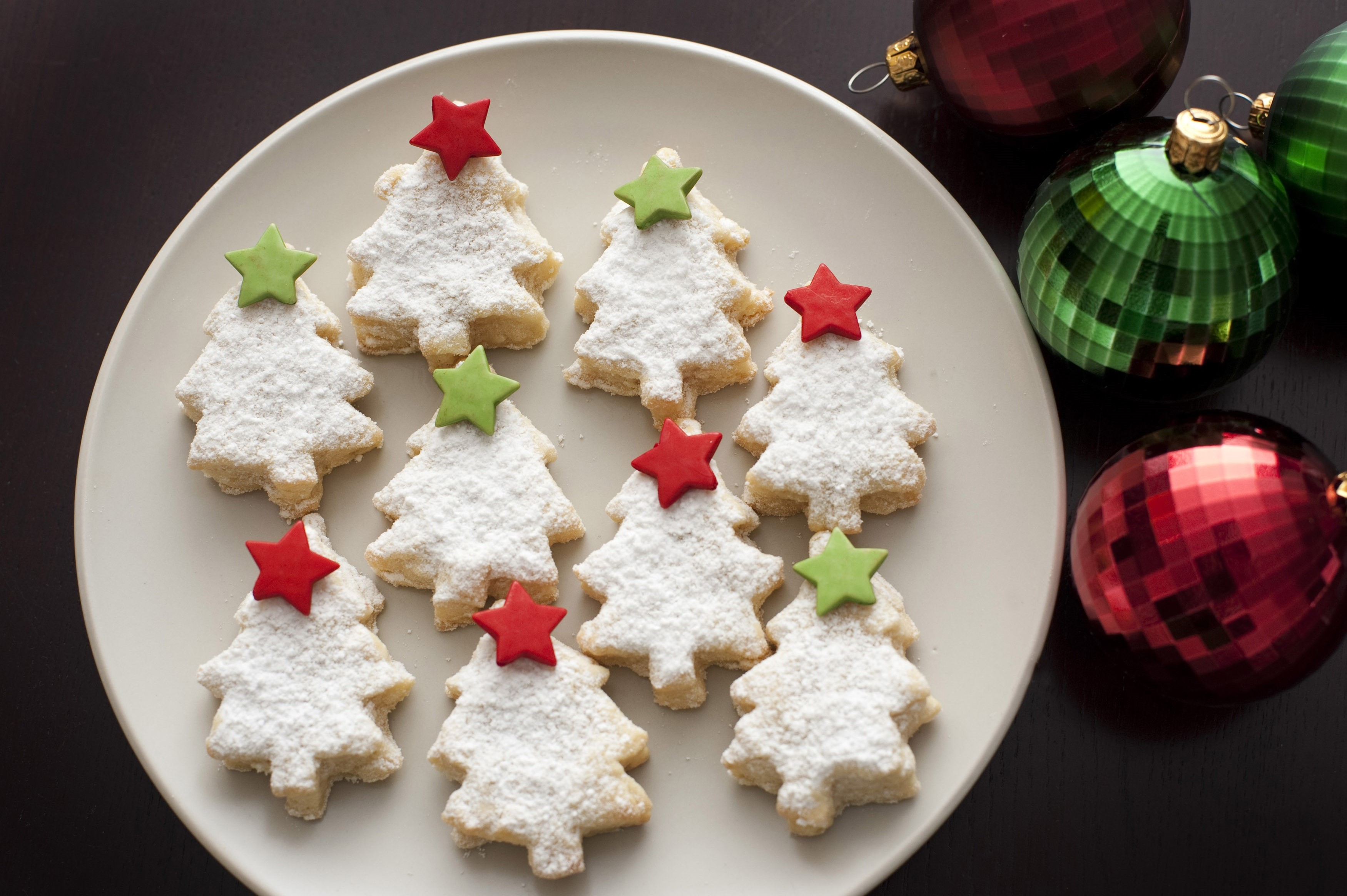 What do you notice? ​

What do you wonder? ​

How many? ​

How do you See it?​
What do you notice? ​

What do you wonder? ​
How many? ​

How do you see it?​
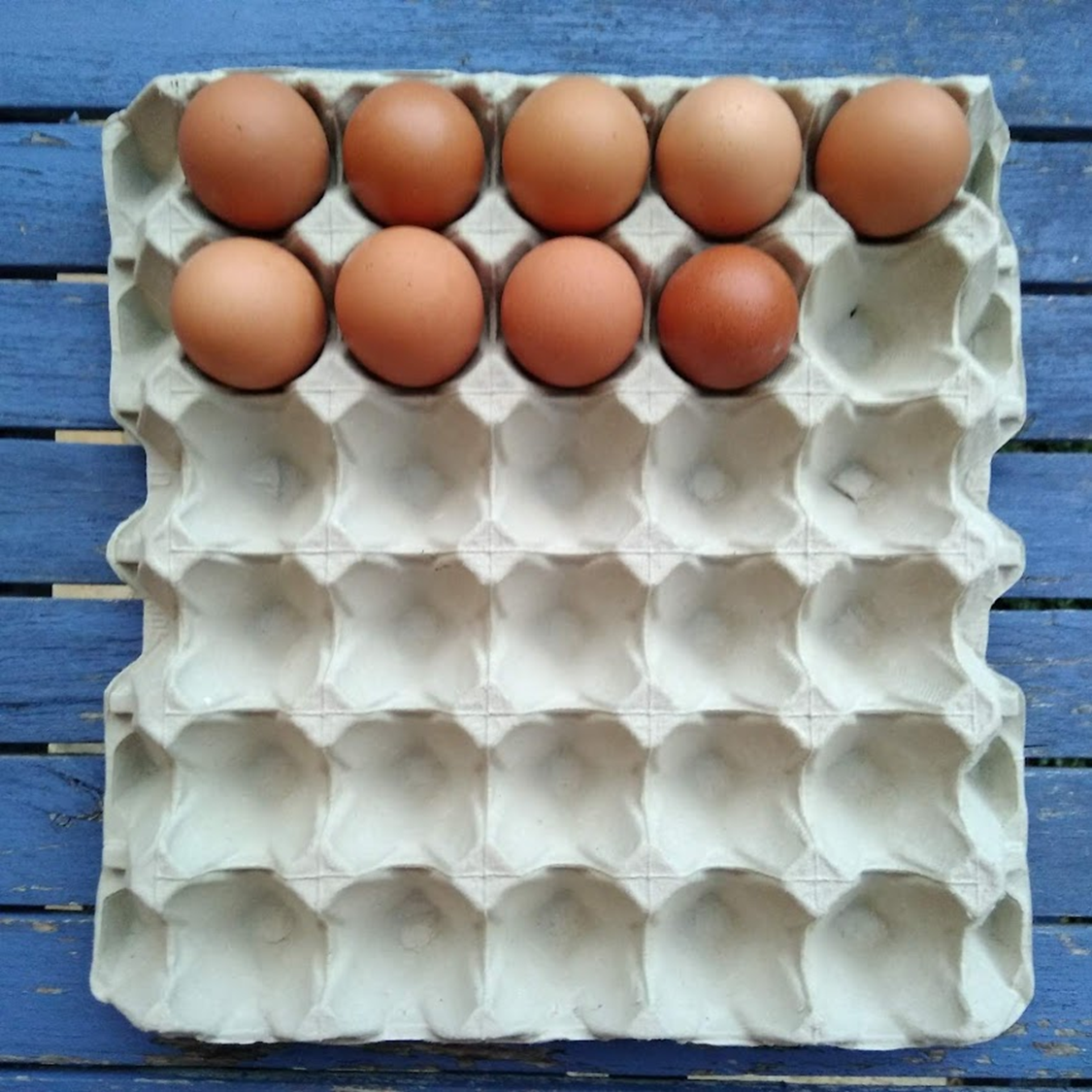